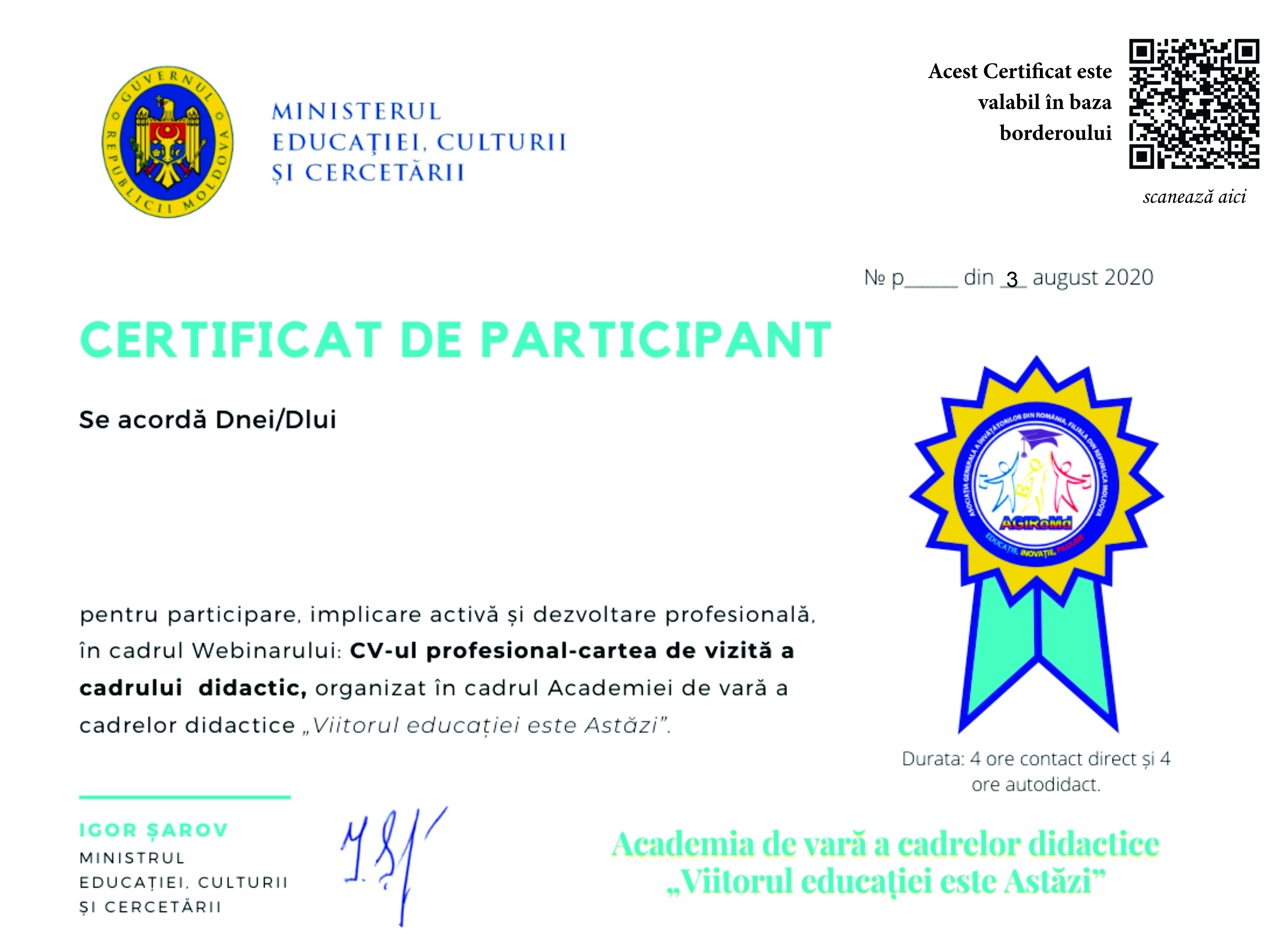 1542
LUDMILA MOROZ